CS7010 Li-ion Battery
What Our Customers Tell Us
Have to use ICE machine to handle multiple shifts
Long charge times limit our productivity
We spend a lot of $ on battery replacement over the machine life
Forgot to charge batteries, won’t finish
Battery failures lead to downtime
96% OF USERS SURVEYED EXPERIENCED AT LEAST ONE OF THESE ISSUES WITH TRADITIONAL LEAD ACID BATTERIES
2
COMPANY CONFIDENTIAL
Battery Positioning
CURRENT OFFERING
AVAILABLE NOW
When productivity, warranty, fast charge and scalability are drivers
504Ah to 1008Ah (95% usable)
No Maintenance
5 Year Warranty
Fast & Opportunity Charge
Extended Run Time
Scalable
When acquisition price tends to be main driver
770Ah capacity (80% usable)
Routine battery watering required
18 Month Warranty
FAIR
BEST
FLOODED LEAD ACID
LITHIUM ION
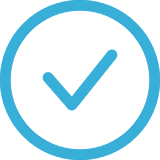 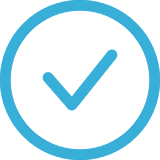 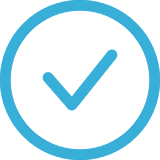 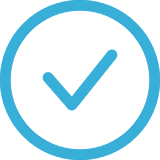 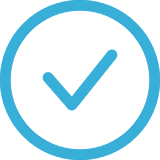 3
COMPANY CONFIDENTIAL
Why is Lithium Battery Attractive over Other Batteries
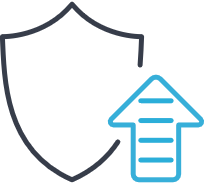 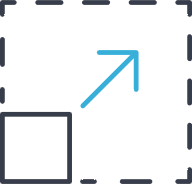 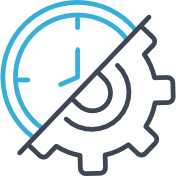 1
2
3
Multi-shift Productivity
Fast charge
Opportunity charge
Extended run time
Longest Warranty
5 year or 1500 cycles
Opportunity charge is a partial cycle
Scalable
12 minimum modules
2 module incremental
24 maximum modules
Up to 55% more runtime over lead-acid on single charge
4
COMPANY CONFIDENTIAL
Multi-shift Productivity
____________________________

Get back to getting your job done faster
Fast charge up to 90% in 2.2 hours
Charge 3-4x faster than traditional battery
No cooling period needed

Get a quick boost during a short break
Opportunity charge if needed without battery damage
1 hour of total opportunity charge adds between 1.9 hours (entry package) to 3.8 hours (maxed out package) of runtime

Extend runtime to meet needs
You can get up to 55% machine runtime over current battery machine by adding modules
Customize the runtime (on single charge) from 4.2h to 8.4h in steps of 42 minutes
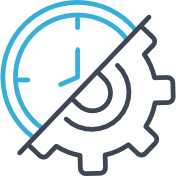 1
5
COMPANY CONFIDENTIAL
Confidence and Simplicity 
____________________________

Rest easy knowing you’re covered 
Longest warranty among battery options
5 years or 1500 cycles, non-pro-rated (whichever comes first)
Can fully charge/discharge battery 5 times/week for 5 years

Spend your time cleaning, not maintaining batteries
Modules require no maintenance
No expensive and complicated maintenance programs

Virtually eliminates dealer pain point with batteries
Keep dealers focused on growing Nilfisk, not battery failures
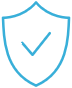 5 YEAR
WARRANTY
4
6
COMPANY CONFIDENTIAL
Why is Lithium Battery Attractive over Engine
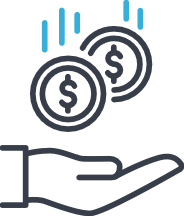 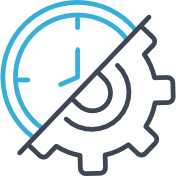 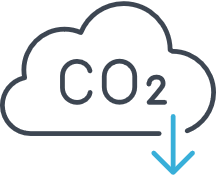 1
2
3
Multi-shift Productivity
Fast charge
Opportunity charge
Extended run time
Better ROI
$5 saving on fuel per hour of operation
Pays for itself in less than 3 years
Better for Planet & People
No CO2 or other GHG emission
Indoor air quality
Less noise
7
COMPANY CONFIDENTIAL
Multi-shift Productivity 
____________________________

Get back to getting your job done faster
Fast charge up to 90% in 2.2 hours
Charge 3-4x faster than traditional battery
No cooling period needed

Get a quick boost during a short break
Opportunity charge if needed without battery damage
1 hour of total opportunity charge adds between 1.9 hours (entry package) to 3.8 hours (maxed out package) of runtime

Extend runtime to meet needs
You can get up to 55% machine runtime over current battery machine by adding modules
Customize the runtime (on single charge) from 4.2h to 8.4h in steps of 42 minutes
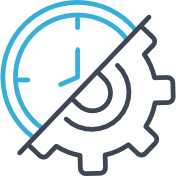 1
8
COMPANY CONFIDENTIAL
ROI 
____________________________

Save $5 on fuel cost every operational hour
Exchange cost of $30 for standard 33lbs LPG tank
Electricity cost of $0.1 per kilowatt hour
Runtime of 5.5h with LPG tank and 5.5h with 16 modules

Payback in 2.7 years
Assuming 6 hours per day and 5 times a week use for 16 module machine

Reduced cost on maintenance and service
 No oil or coolant change needed
Modules require no maintenance
No expensive and complicated maintenance programs
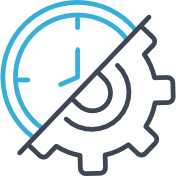 2
9
COMPANY CONFIDENTIAL
ROI 
____________________________

Save 5.04€ on fuel cost every operational hour
Exchange cost of 25€ for standard 11kg LPG tank
Electricity cost of 0.21€ per kilowatt hour
Runtime of 5.5h with LPG tank and 5.5h with 16 modules

Payback in 2.7 years
Assuming 6 hours per day and 5 times a week use for 16 module machine

Reduced cost on maintenance and service
 No oil or coolant change needed
Modules require no maintenance
No expensive and complicated maintenance programs
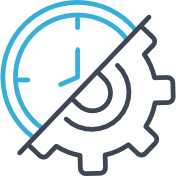 2
10
COMPANY CONFIDENTIAL
People and Planet 
____________________________

No CO2 or other GHG emission

Indoor air quality

Less noise
72dba on battery machine vs 82dba on LPG machine
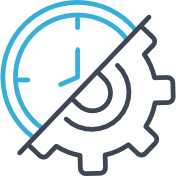 3
11
COMPANY CONFIDENTIAL
What is Unique About Nilfisk Lithium Offering?
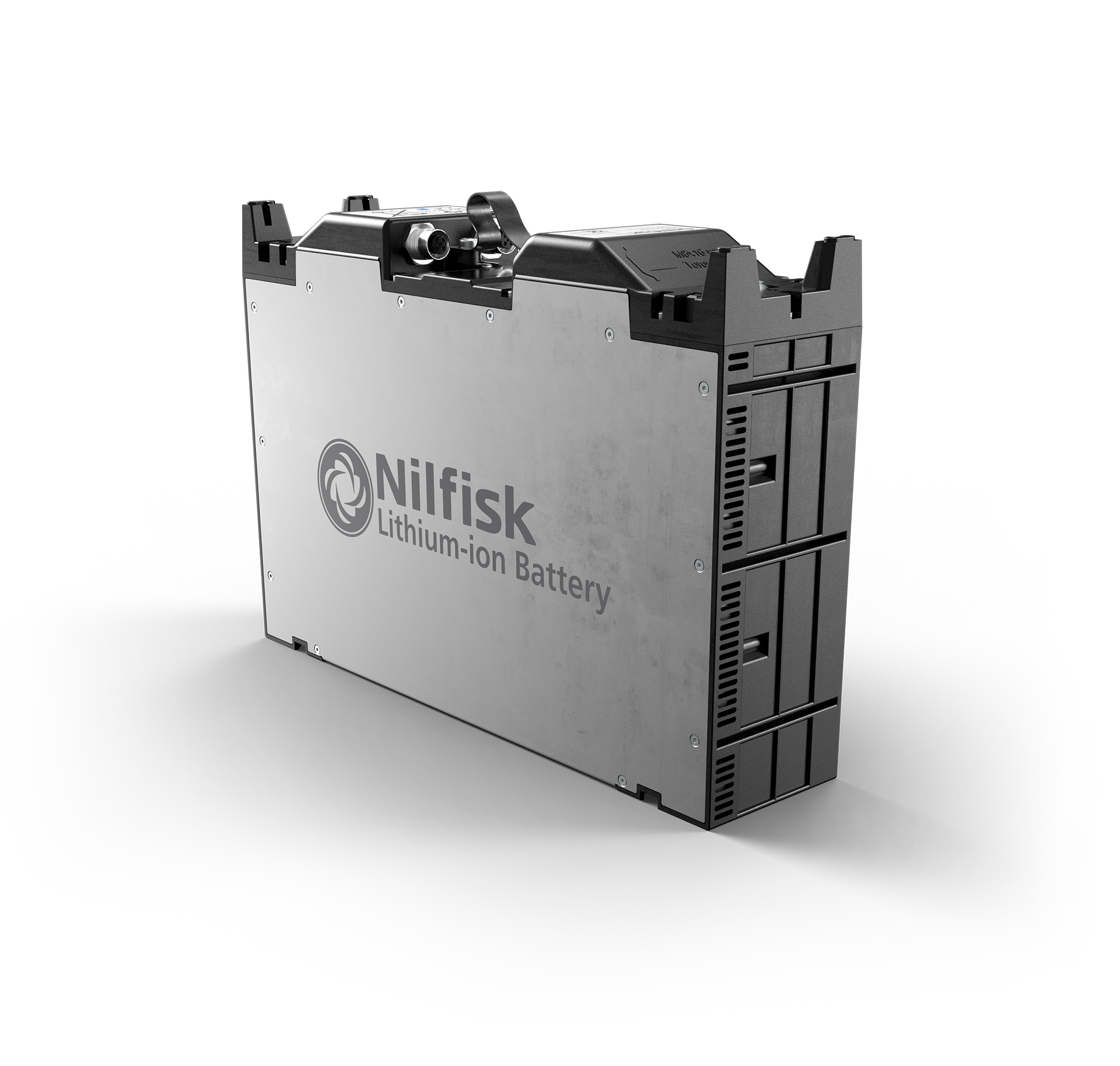 Customize your power needs 
Achieve specific runtime needs with scalability
Increase runtime by adding modules at any time

Maximize battery performance and value (future)
Save money by making data driven battery decisions
Connected smart battery enables analytics and diagnostics
12
COMPANY CONFIDENTIAL
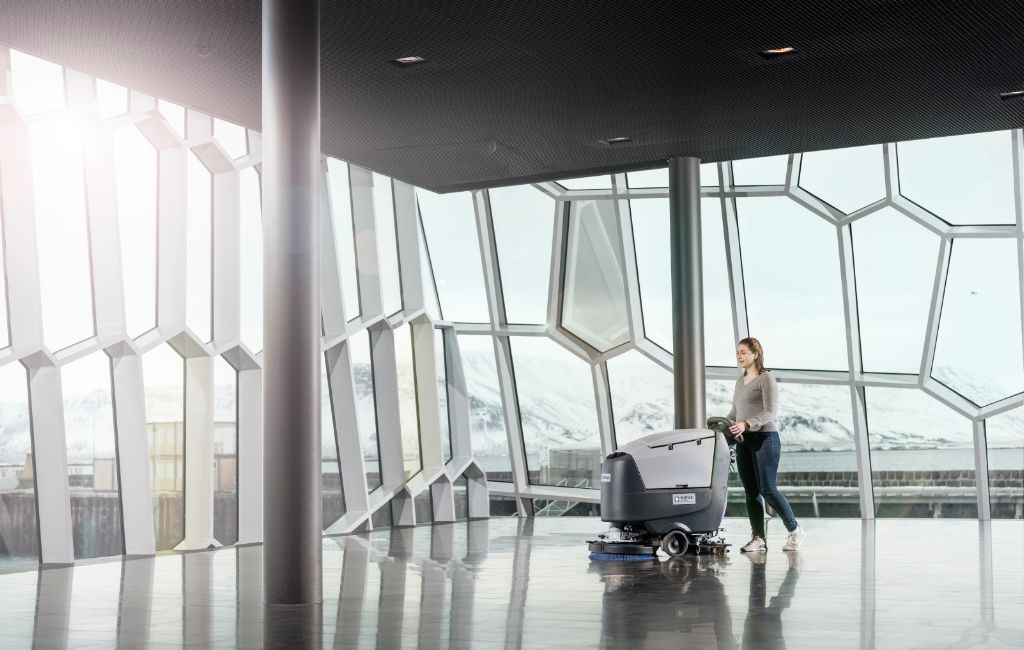 When Will Lithium Be Most Valuable?
1
2
3
4
Max Single Charge
Back to Back Shifts
Brief Yet Often
Continual
Unlock ability to clean during an entire shift
Get up to 8.5 hours of run time on CS7010 from a single charge
Clean across multiple shifts with fast charge rates 
Back to 90% charge in just over 2 hours with standard OBC
Get a quick boost during a break and get the job done 
One hour of charge gets you between1.9 to 3.8 hours of run time without damaging the batteries
Conquer the most challenging continual cleaning demands  
Clean for an entire shift and be fully charged for the next shift in as little as 2.5 hours
13
COMPANY CONFIDENTIAL
Single Cycle Usage Models – Productive vs Idle Time
14
COMPANY CONFIDENTIAL
Customer Usage Models – CS7010 Li-ion
15
COMPANY CONFIDENTIAL
Charge and Run Times for Li-ion
There is a limit how fast each module can be charged at. Once that limit is reached bigger charger isn’t going to charge it any faster than smaller ones.
Runtimes are for lower power settings.
16
COMPANY CONFIDENTIAL
The Li-ion Offering for EMEA
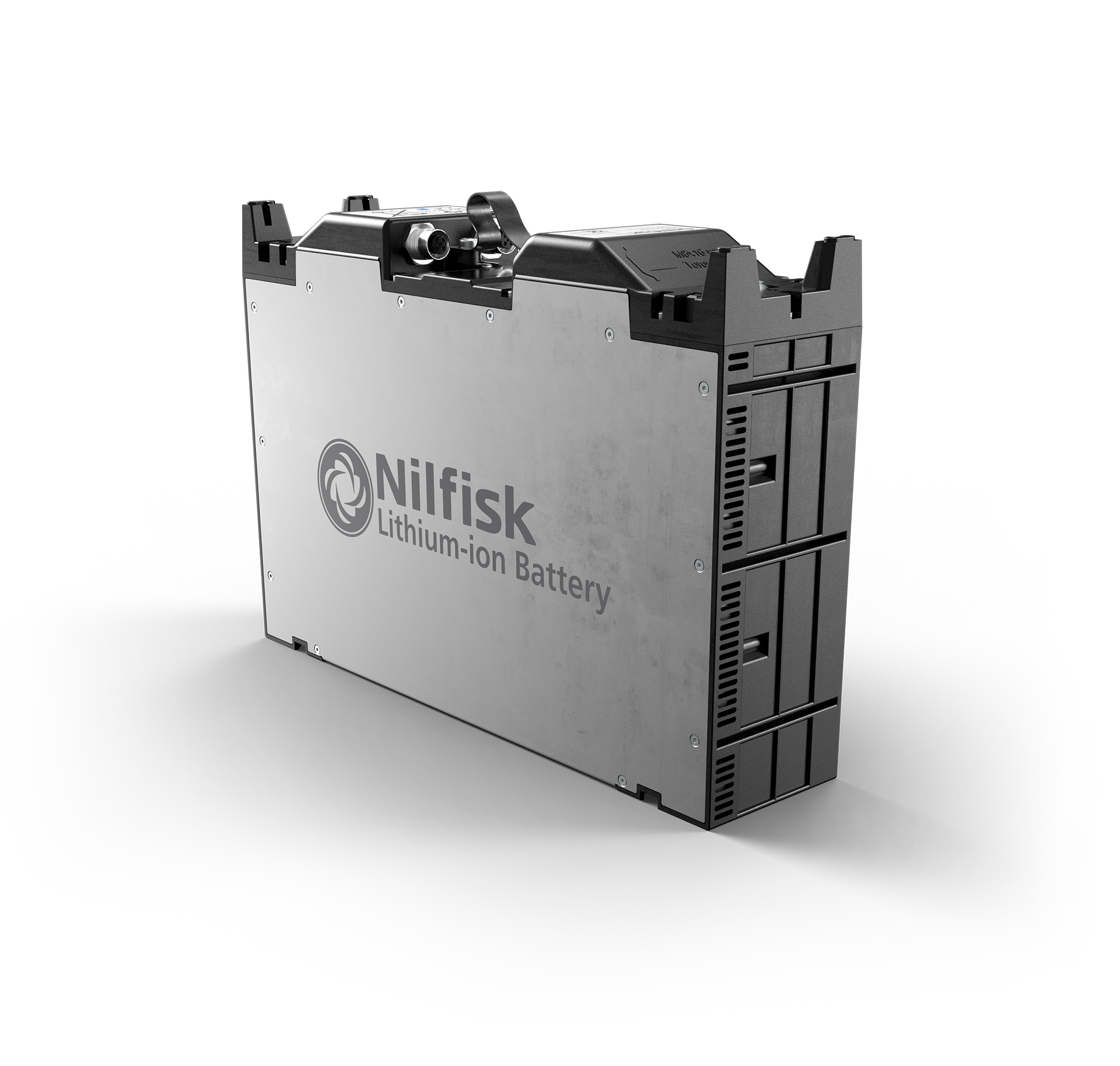 CS7010 Li-ion Machines
CM56511816-52 – CS7010 (EcoFlex, DG), 12 modules and no charger
CM56511816-53 – CS7010 (EcoFlex, DG), 12 modules and Lion 130 – ideal for single shift use
CM56511816-54 – CS7010 (EcoFlex, DG), 18 modules, 2nd battery box and 2X Lion 130 – ideal for multi-shift
CM56511816-55 – CS7010 (EcoFlex, DG), 14 modules and Lion 130 – ready to customize for runtime

Expansion Kits
56125002 – LI ION MODULE KIT-2X-CS7010 – 2 additional modules and cables
56125003 – LITHIUM ION EXP KIT-CS7010 – 2nd box is needed for more than 12 modules
56125163 – KIT-DUAL CHARGER-CS7010 – Enables dual charging on the machine side
106476029 – CHARGER 36V LI-ION EU 300A, 400-440V and 3 Phase

Field Retrofit Kits
56125206 LI ION RETROFIT KIT-CS7010 – Converts standard battery base (56511816) machine to lithium-ion ready base machine (56511825)
56125001 LITHIUM ION BASE KIT-CS7010 – All the cables, brackets and box needed for li-ion modules
106479001 BATTERY PACK, 36 VOLT, 10S14P –12 of these module is needed for the base machine
The above 3 items are all required for field retrofit, other items are listed under expansion kit.
17
COMPANY CONFIDENTIAL
CS7010 Li-ion Pricing for EMEA
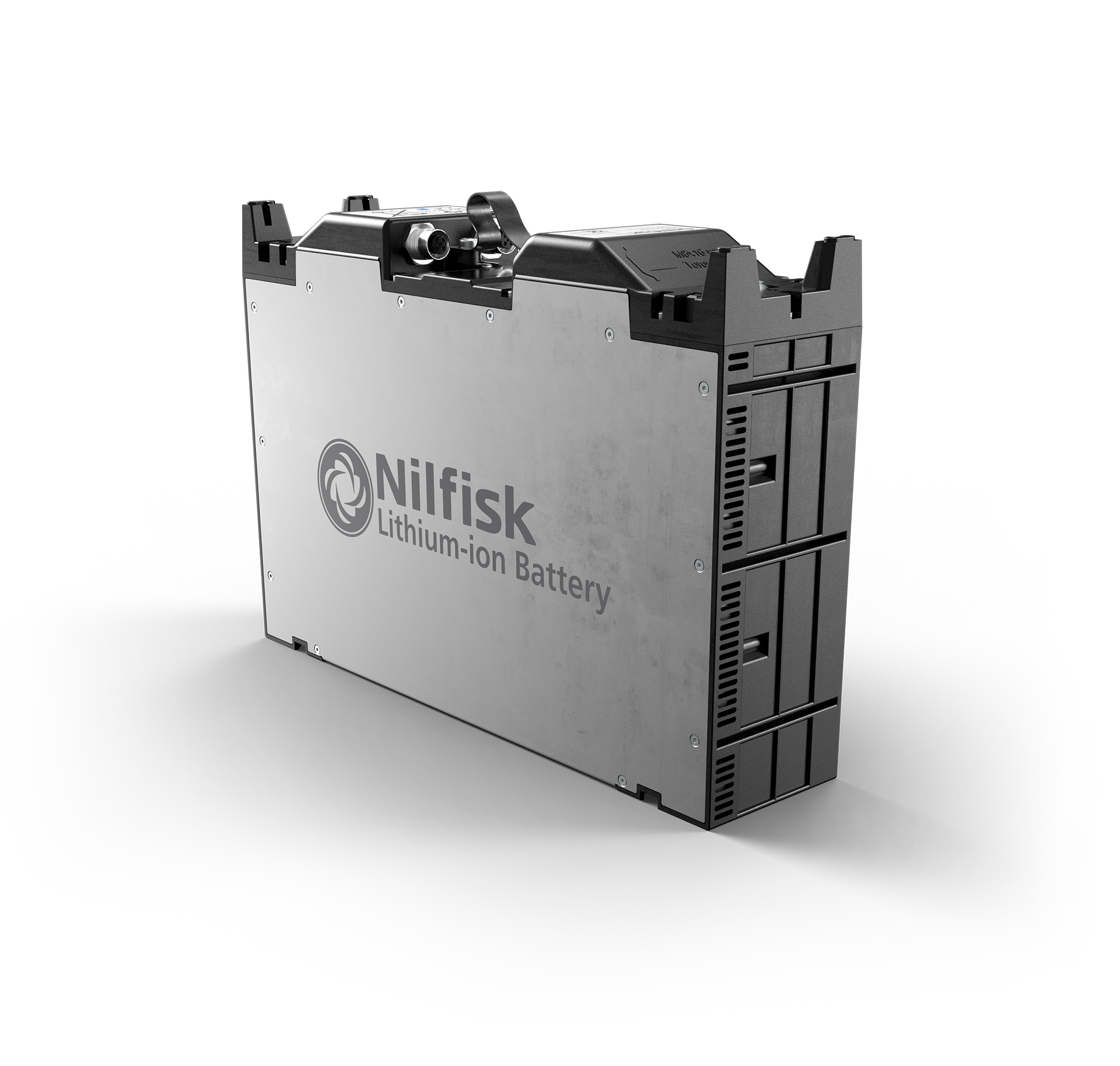 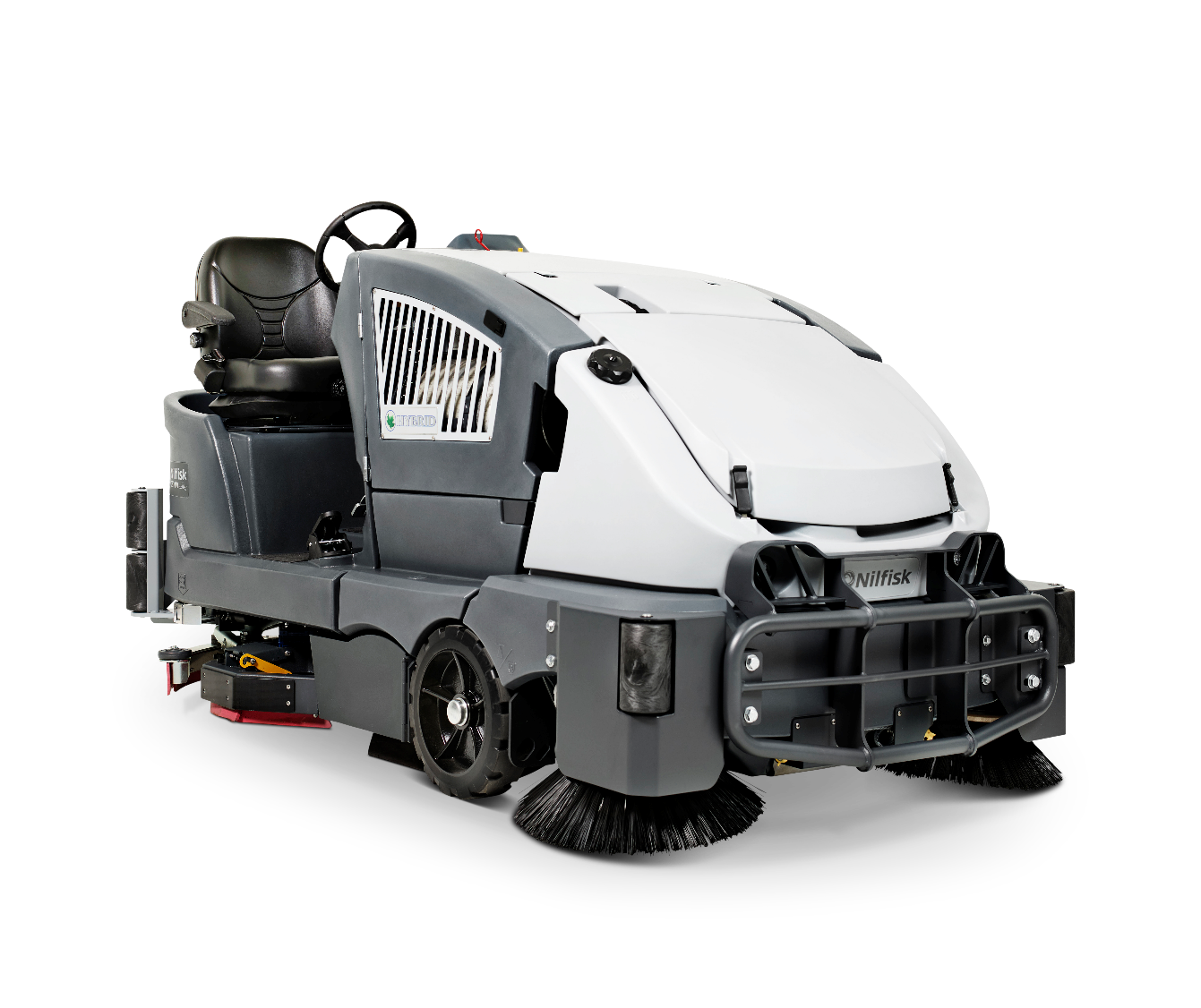 18
COMPANY CONFIDENTIAL